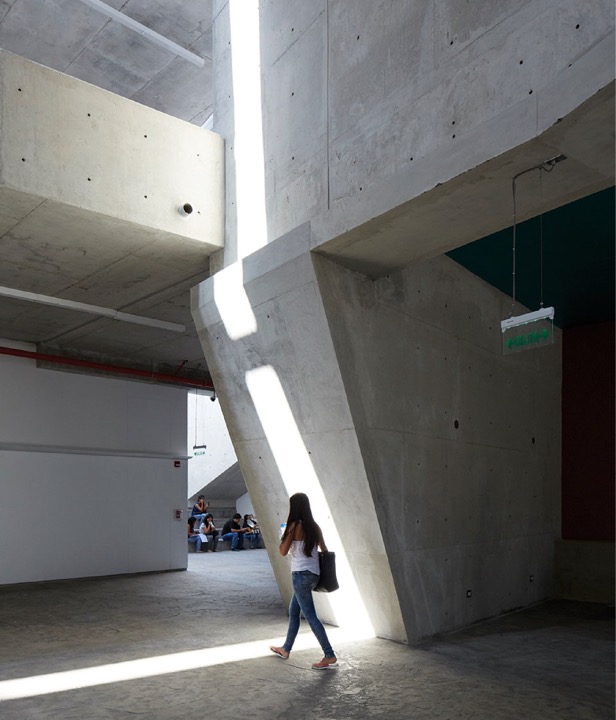 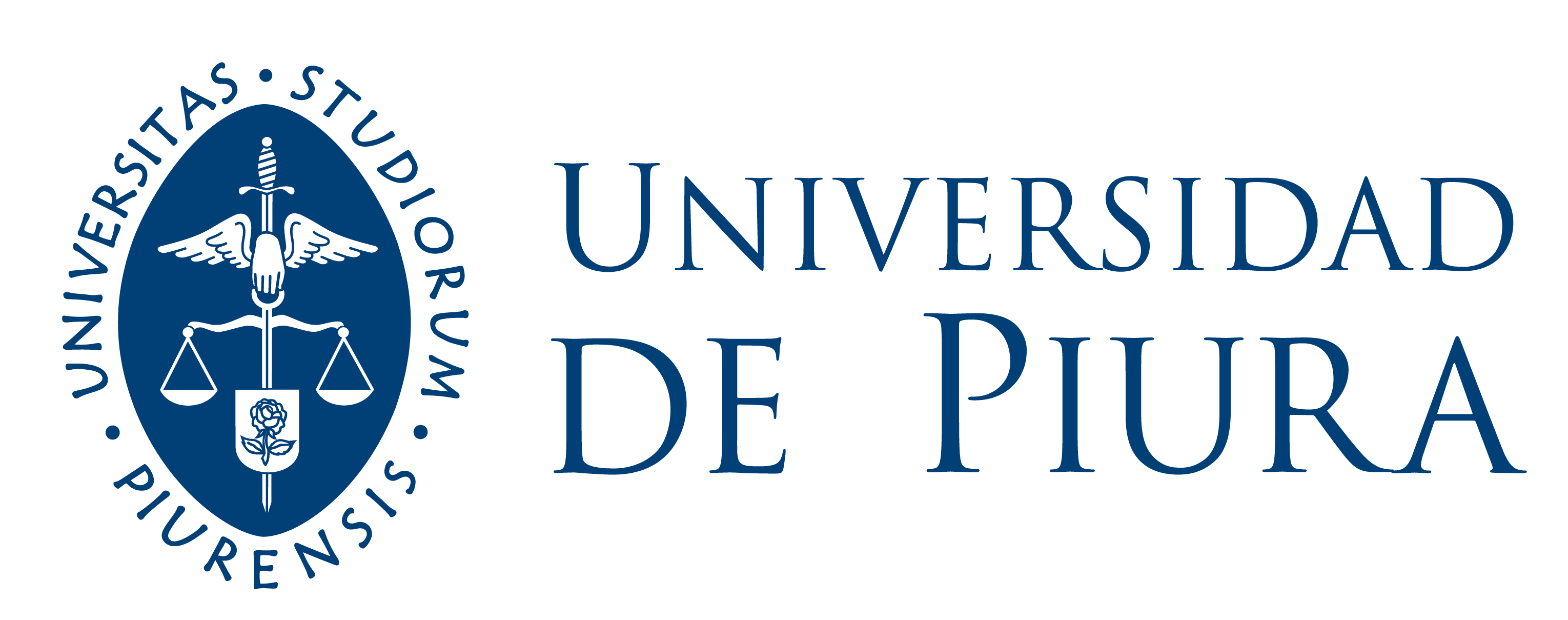 Ética en la Gestión de Revistas Científicas
Rosa Zeta de Pozo 
13º Congreso internacional 
sobre revistas científicas. CRECS
Mail de Adquisición 16/04/24
Dear Editor,I hope you're doing well. I'm writing to check in on our interest in acquiring "Revista de Comunicacion."We're genuinely interested in this publication and believe it's an excellent resource in its field. We have the resources and expertise to support it and maintain its editorial independence. If you're open to discussing this further, we'd appreciate it. I understand that this is a complex process and that there may be many factors to consider. Sincerely,
Sam Parkin   / Manager (Mergers & Acquisitions)Open Access Text Limited/United Kingdom  +44 203 657 9099
Relación Comercial  Los acuerdos transformativos y su coste
Existen acuerdos transformativos, fomentados por la Unión Europea y suscritos por universidades públicas con las editoriales  Elsevier, Wiley, Springer-Nature y ACS. 
El acuerdo suscrito en España supone un desembolso de 170 millones de euros en 4 años, por este precio las editoriales acceden a publicar en acceso libre 50 000 artículos científicos. Esto significa que las universidades españolas pagan por dar acceso libre a sus publicaciones alrededor de 2 500 € por artículo, (el coste es de 14 $ por artículo en el repositorio abierto ArXiv).
https://theconversation.com/el-sangrante-precio-de-publicar-ciencia-212393 (19/09/23)
Misión de las Revistas Científicas
Controlar y certificar la calidad de los resultados de investigación.
Servir como medios de transmisión y difusión pública del Conocimiento 
Representar un mecanismo de evaluación de la actividad  investigadora  en cuanto a rigurosidad , sistematicidad y con posibilidades de rectificación y comprobación. 
	Hernández Arias, A; Reyes Vásquez, P. (2019)
Voces críticas hacia el utilitarismo en las Revistas
“En el actual sistema producimos más que investigamos, ya que podríamos llegar a pensar que incluso investigamos para publicar y no para descubrir. Todo ello con el objetivo de mejorar nuestro currículo y sobre todo estar en disposición de conseguir las acreditaciones necesarias para consolidar nuestra situación en el ámbito académico”
 
				(Sabés y Perceval, 2009: 5)
Pilares de la Ética de la edición Científica
La Integridad moral de los investigadores. La búsqueda de la verdad será el objetivo de nuestras investigaciones científicas, en un contexto de profesionalidad, transparencia, imparcialidad, honestidad, y responsabilidad.  
La deontología profesional de cada disciplina. Cada saber tiene sus características, especificidades, y deberes. Y deben ser conocidos en profundidad por los investigadores que se dedican a su cultivo, con la finalidad de avanzar en el conocimiento de la ciencia que profesan.
COPE: Forum discussion topichttps://publicationethics.org/copeforum
Claiming institutional affiliations
Peer review models
Best practices for guest edited collections
Artificial intelligence and fake papers
Author behavioural misconduct
Ethical aspects of conference proceedings
Dealing with complaints about the integrity of published research
Editorial conflicts of interest
Bias in peer review, editing of reviewer comments
Predatory publishing
Ethical considerations around book publishing
ICMJE: Recommendations for the Conduct, Reporting, Editing, and Publication of Scholarly Work in Medical Journals
Roles and Responsibilities of Authors, Contributors, Reviewers, Editors, Publishers, and Owners 
A. Defining the Role of Authors and Contributors 
B. Disclosure of Financial and Non-Financial 
C. Responsibilities in the Submission and Peer-Review                              Process 
D. Journal Owners and Editorial Freedom 
E. Protection of Research Participants
https://www.icmje.org/icmje-recommendations.pdf
Ética de la publicaciónhttps://www.springer.com/la/authors-editors/tutoriales-de-autores-y-revisores/submitting-to-a-journal-and-peer-review/publication-ethics/12022858
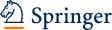 Es importante evitar:
La fabricación y falsificación de datos
El plagio
Múltiples presentaciones
Publicaciones redundantes (o publicaciones "salchichón")
Contribución o atribución inapropiada del autor
CompromC                             Compromiso de Ética
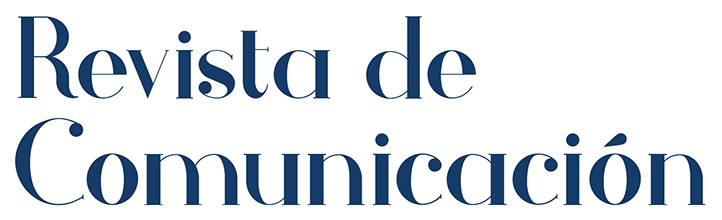 Evaluación de los trabajos
Confidencialidad
ObjetividadLos ítems constan en el  Formulario de evaluación.
- Reconocimiento de las fuentes de información
- Conflicto de intereses
Retos Éticos de los Editores
Cualidades que debe tener un buen revisor https://doi.org/10.3916/escuela-de-revisores-012
Experto en el tema a evaluar
Tener espíritu crítico y ser objetivo en sus juicios
El Hábito de pensamiento
Integridad personal. Actitud ética.
	Respetar la Confidencialidad.
	La Imparcialidad . Conflicto de intereses.
	Responsable, Comprometido, Riguroso y Ordenado
	Riguroso en el análisis y ordenado y claro en la 	exposición de cada elemento valorado. 
Sentido de servicio                             Rosa Zeta (2020)
Recursos formativos para evaluadores
Lluís Codina (2023) “Cómo redactar el informe de evaluación (peer review) de un artículo científico: lo que las revistas esperan y los autores deben saber”.
La  Escuela de Revisores, de la Revista Comunicar (2021-22), recoge experiencias  de  editores de  16 revistas especializadas 
Elsevier , tiene tutoriales de formación the Elsevier Researcher Academy, que además permiten certificarse como evaluadores, the Certified Peer Reviewer course 
COPE Forum  https://publicationethics.org/copeforum 
Recommendations for the Conduct, Reporting, Editing, and Publication of Scholarly Work in Medical Journals (2024) https://www.icmje.org/icmje-recommendations.pdf
Changes in artificial intelligence (AI) tool use cases reported at T1 (n = 22) and T2 (n = 66)
https://www.csescienceeditor.org/article/ai-what-the-future-holds/
Reasons for artificial intelligence (AI) non-use at T1 (n = 25) and T2 (n = 44)
¿Apostamos por una cultura ética en la edición científica?
La ética, considerada como un elemento constitutivo de la edición científica y como un intangible valioso, nos permite avanzar en la consecución de la excelencia en la gestión de nuestras revistas. 
Y es posible con la contribución de investigadores íntegros -autores y revisores- y con la comunidad científica a la que servimos con la transferencia de conocimiento y la difusión y visibilidad correspondiente.
						
¡Muchas gracias !